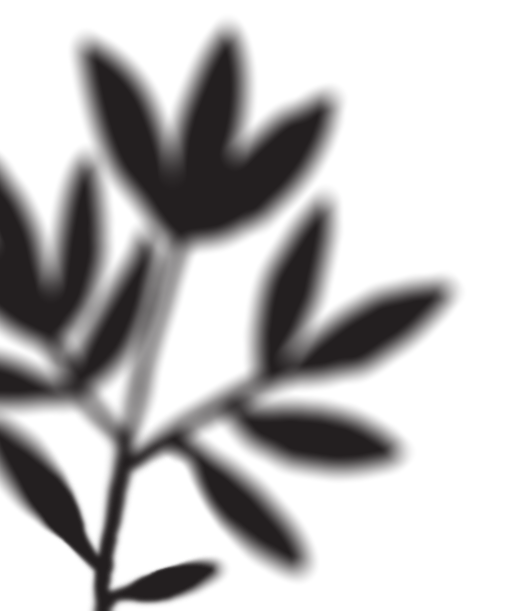 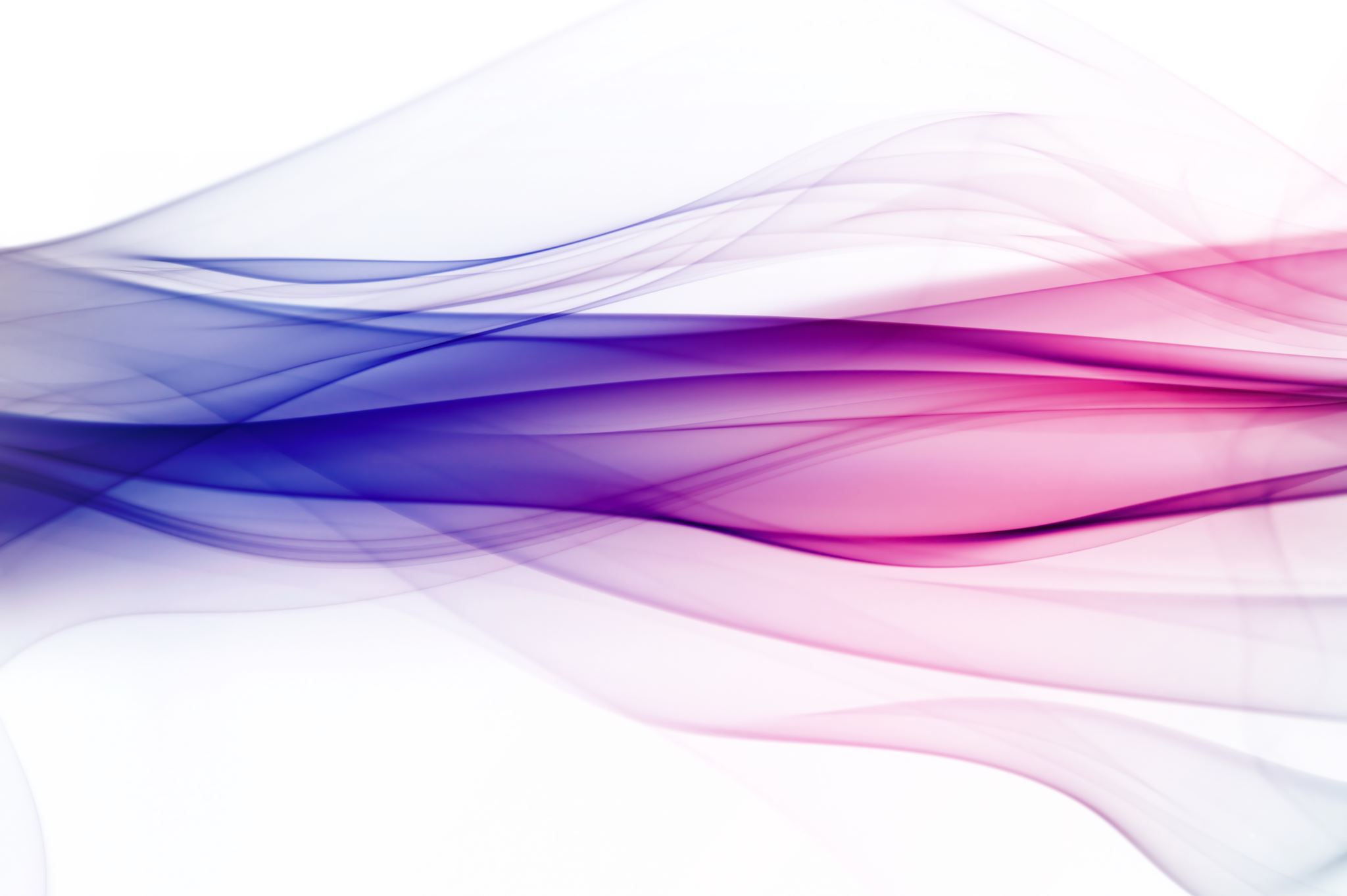 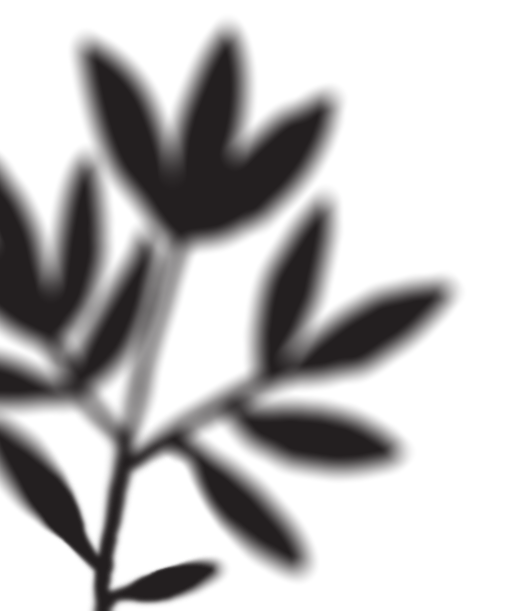 Nevrodivergent studentforening
Ved Jakob Jensen Høiberg Lerheim
Litt om foreningen
Oppstart
Bakgrunn for oppstart
Formål
Antall medlemmer 
Medlemsfordeling mellom læresteder i Oslo
Arbeid i foreningen 
Aktiviteter
Studenter med ADHD ved UiO
Utfordringer for studenter med ADHD
Tilrettelegging for studenter med ADHD
Eksamen
Studiehverdagen 
 Behov
Tips og innspill fra foreningen
Hvordan skape en god og inkluderende studiehverdag for studenter med ADHD? 
Hva bør studieveiledere tenke på ved kontakt og dialog med disse studentene?
Hvordan kan UiO nå ut med relevant informasjon?
Samarbeid med UiO
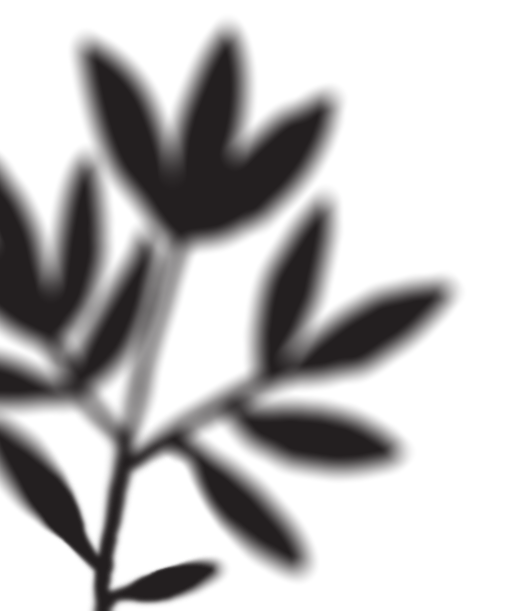 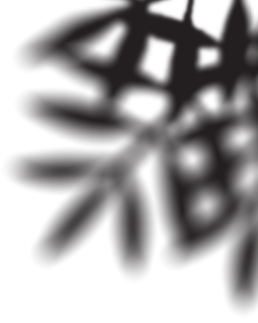 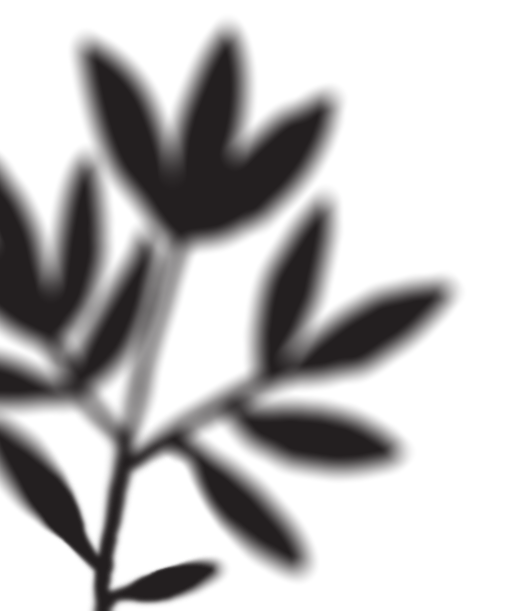 Kontaktinformasjonnevrosquad@gmail.com